MIRO PDS reviewJuly 2018
Martin Cordiner
CUA / NASA GSFC
MIRO (Microwave Instrument for Rosetta Orbiter)
First microwave instrument sent to study a Solar System body
Combined ultra high-resolution heterodyne spectrometer, and radiometer
Two wavebands: 190 GHz (1.6 mm) and 562 GHz (0.5 mm)
Single-pixel sub-mm receiver with beam size 7.5’
Sensitive to thermal emission as well as ground-state spectral lines from H2O and NH3
Can detect CO and CH3OH
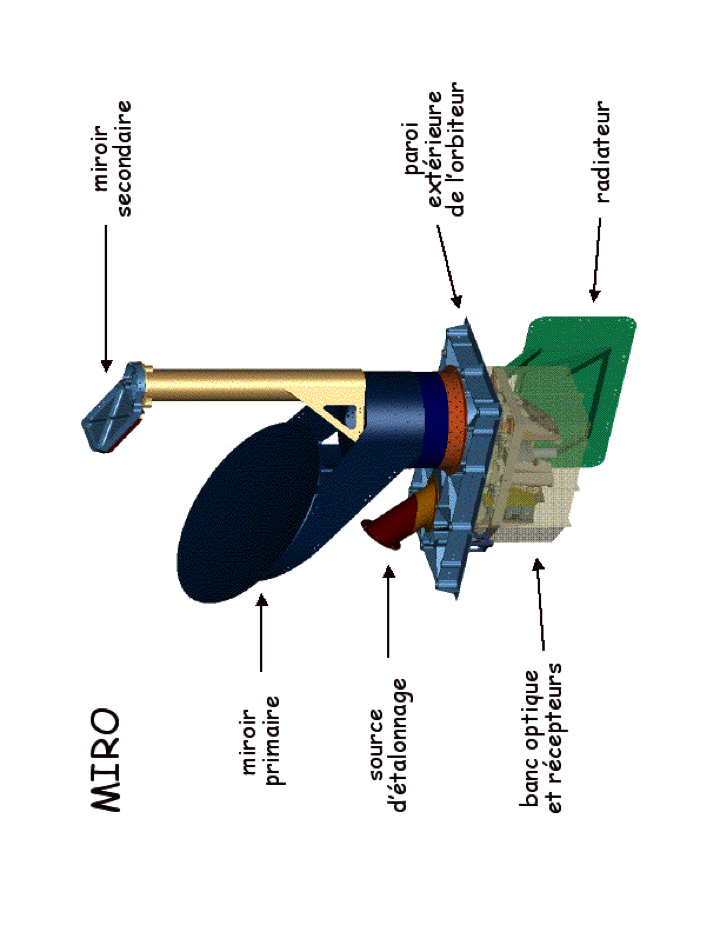 The Data
Simultaneous 1.6 mm and 0.5 mm continuum and spectroscopy of the region 556-580 GHz (divided into 8 spectral windows)
Frequency-switched spectra with integration time 30 s
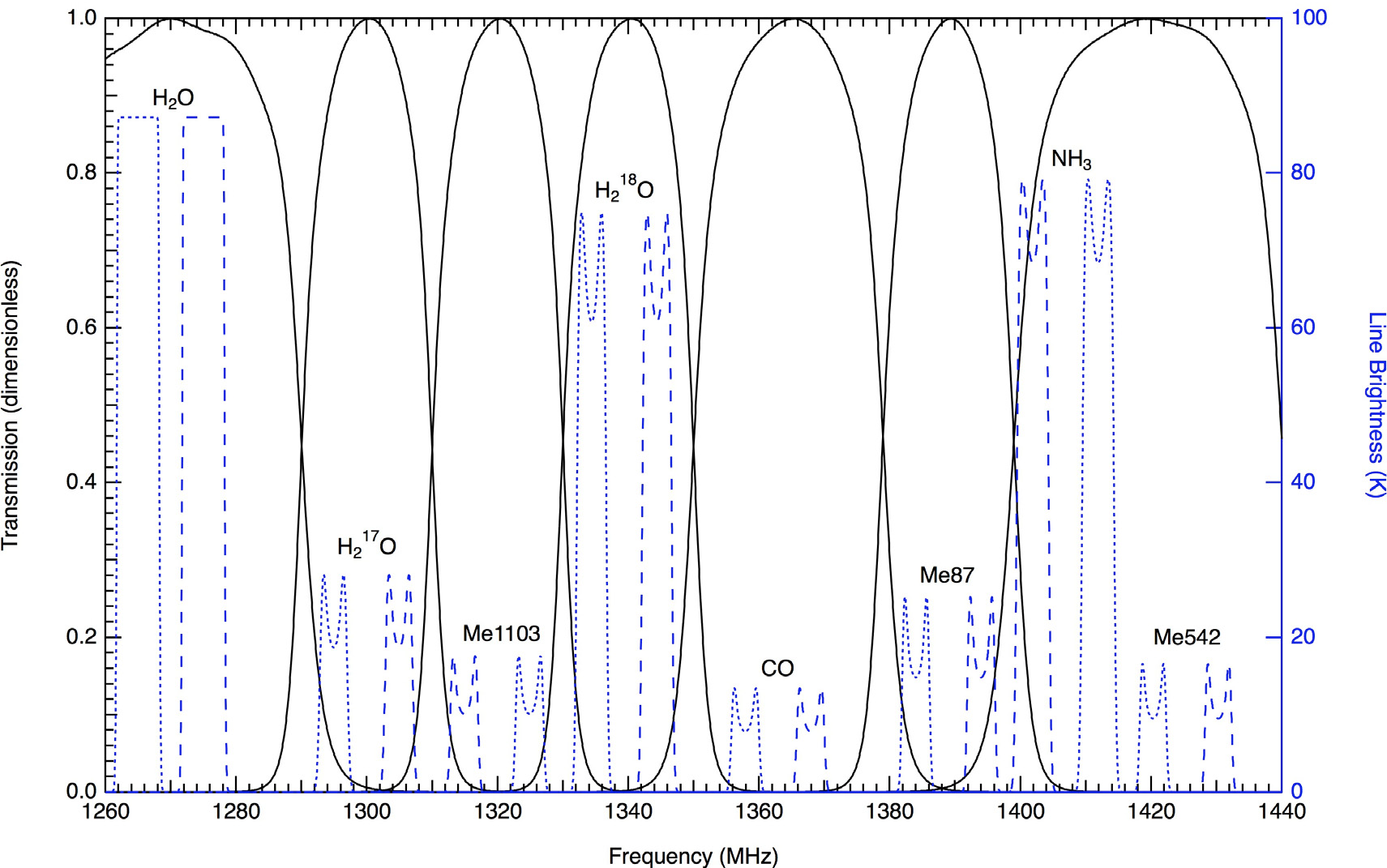 Average of 1000 H2O spectra on UT2014-12-13
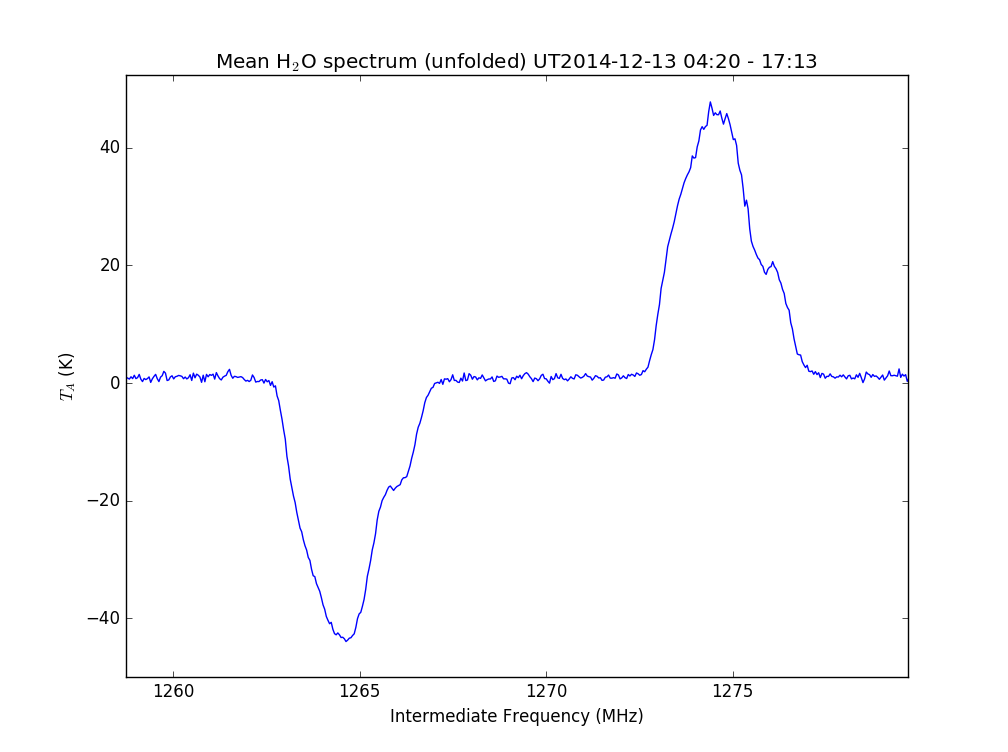 Level 3 data product
ro-c-miro-3-esc1-67p-v3.0
Converting IF to Sky frequency
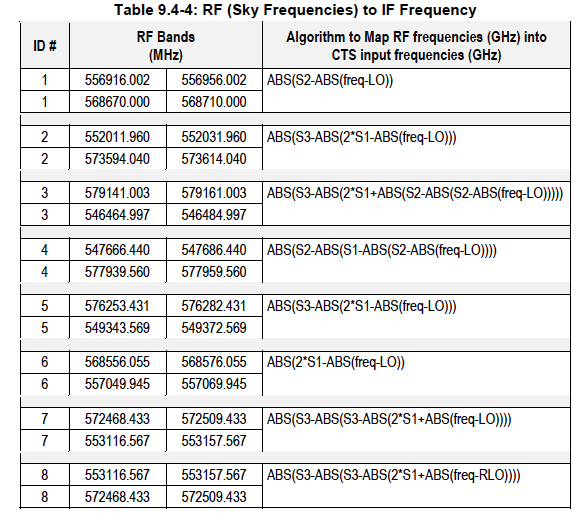 Level 4 ‘folded’ H2O spectrum
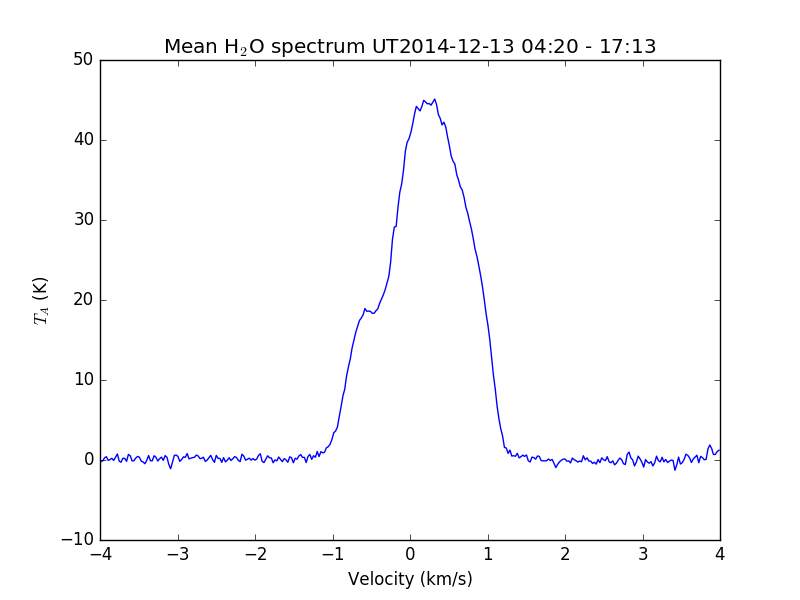 Tdv ~ 70 K km/s  N(H2O) ~ 1014 cm-2    (at 100 K)
Time series H2O
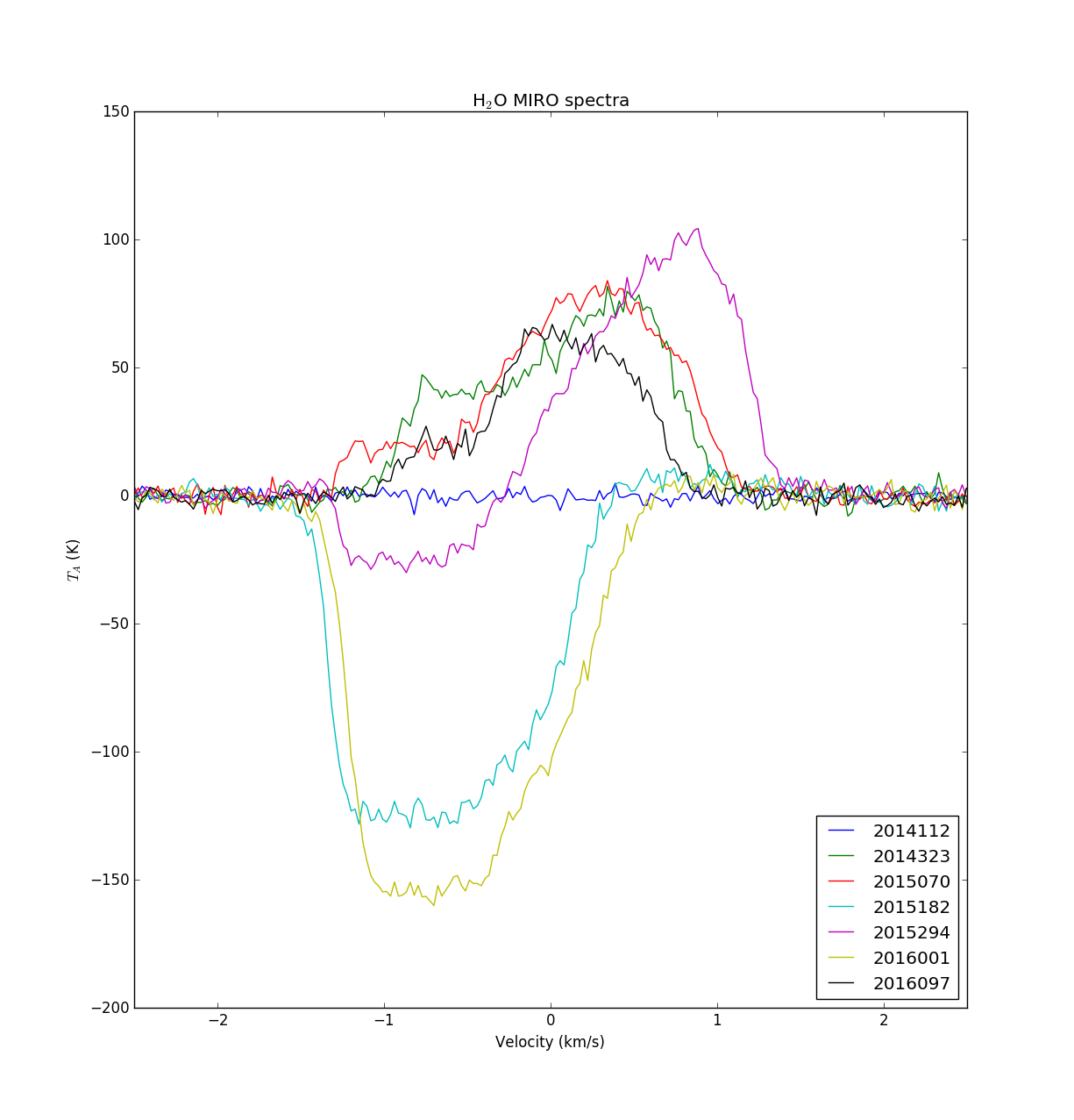 MIRO spatial scans
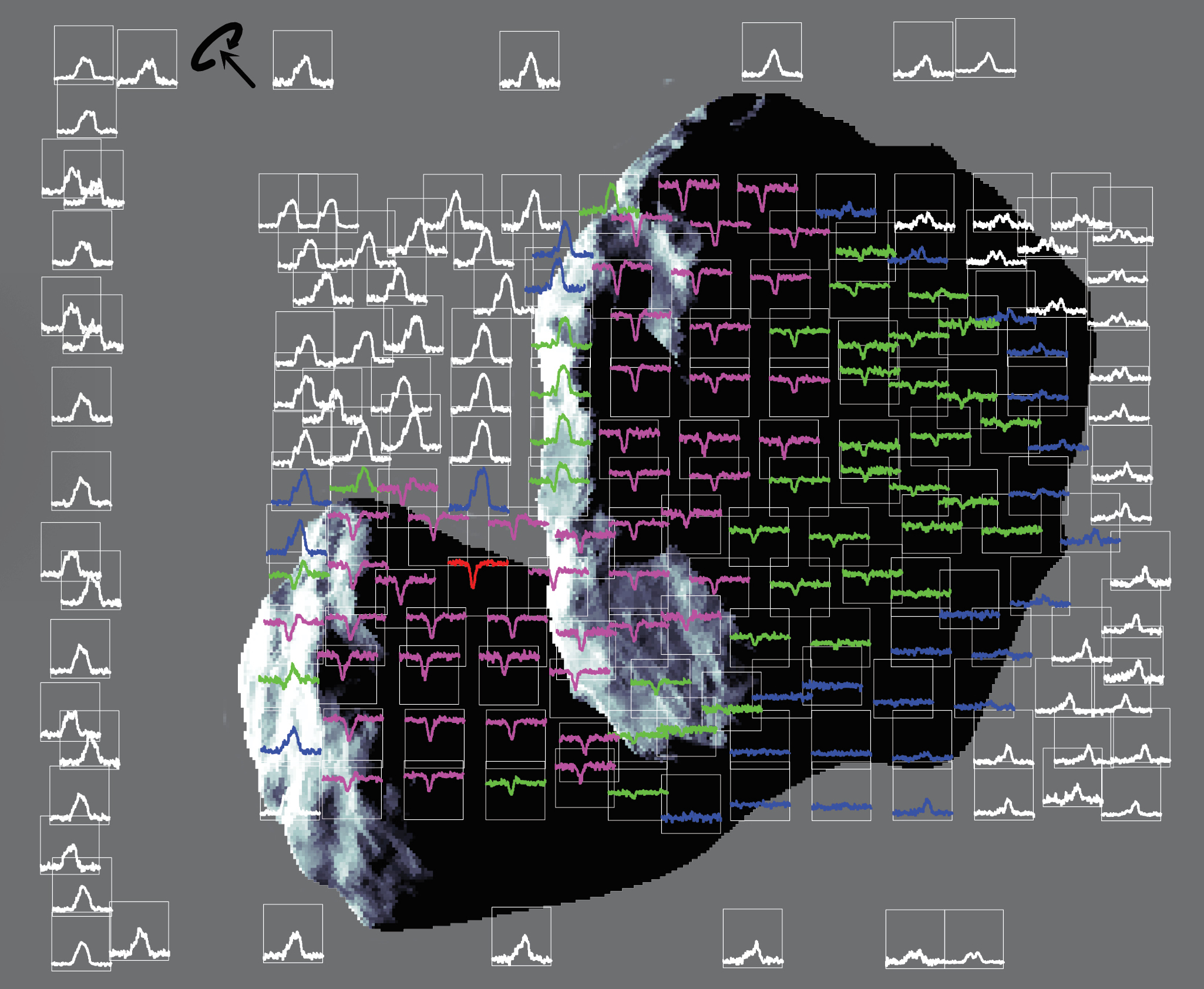 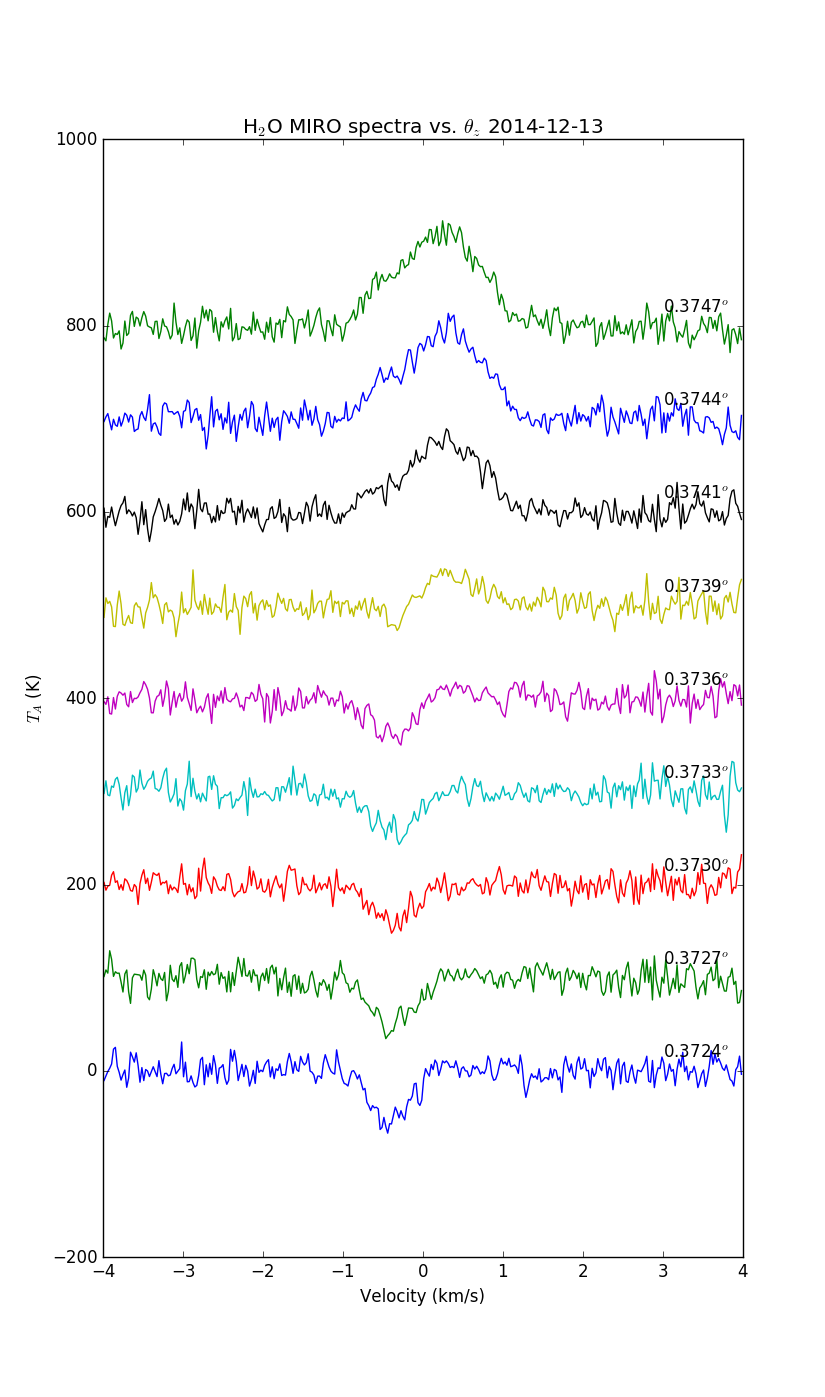 Continuous sequence of spectra over ~ 5 min period

Angle between comet and boresight obtained from geometry file

Comet-MIRO distance = 19.2 km
-> r = 0.13 km cf. comet size of  ~ 2 km

Shape model (FOUND_INTERSECTION = 1) indicates we are still inside the geometrical limits of the comet
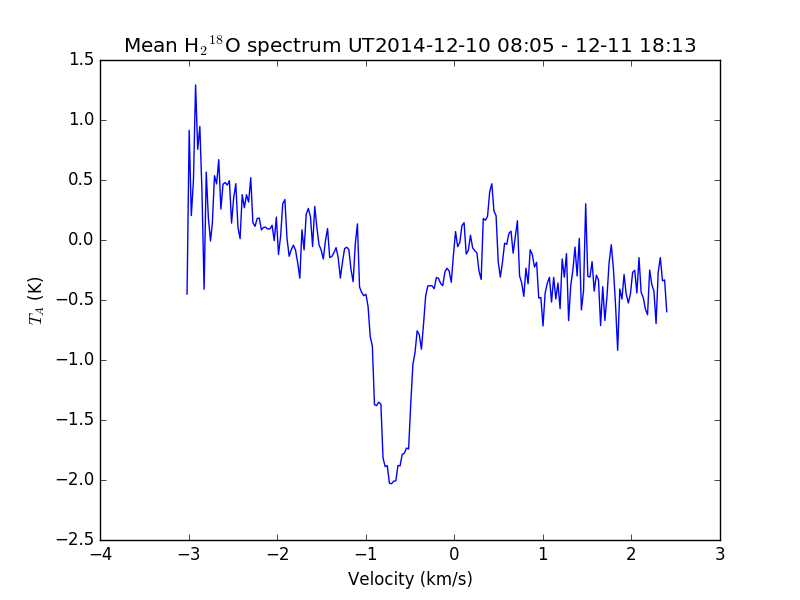 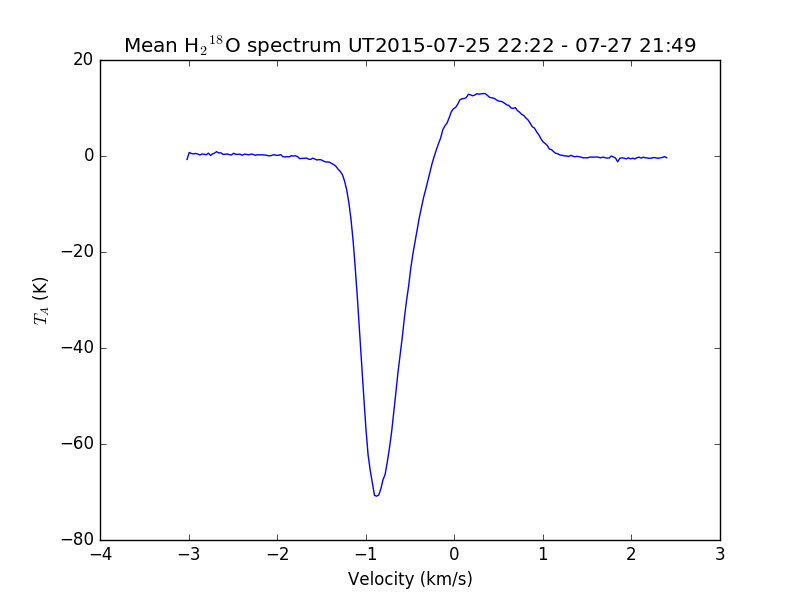 H218O
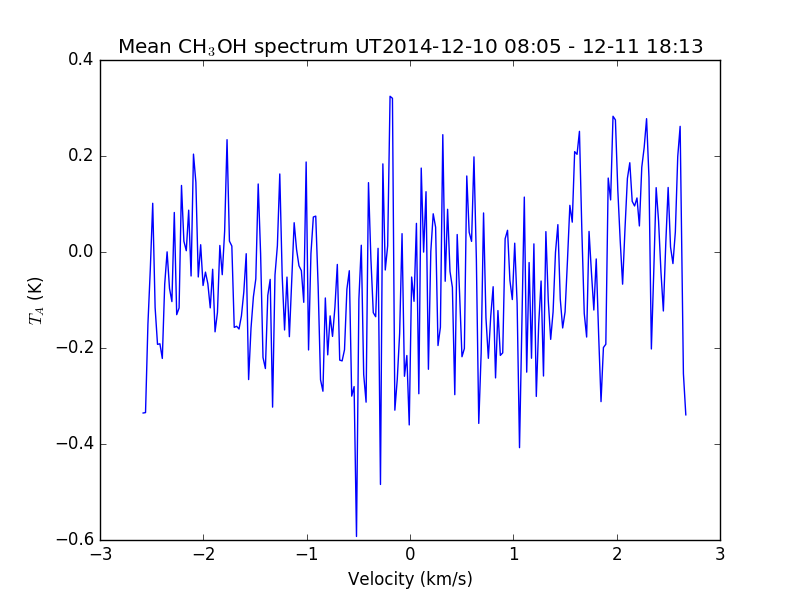 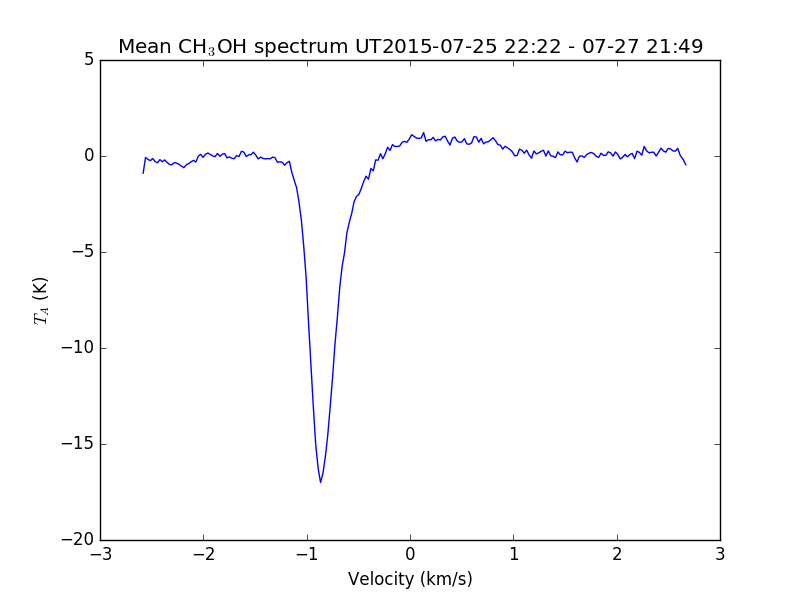 CH3OH
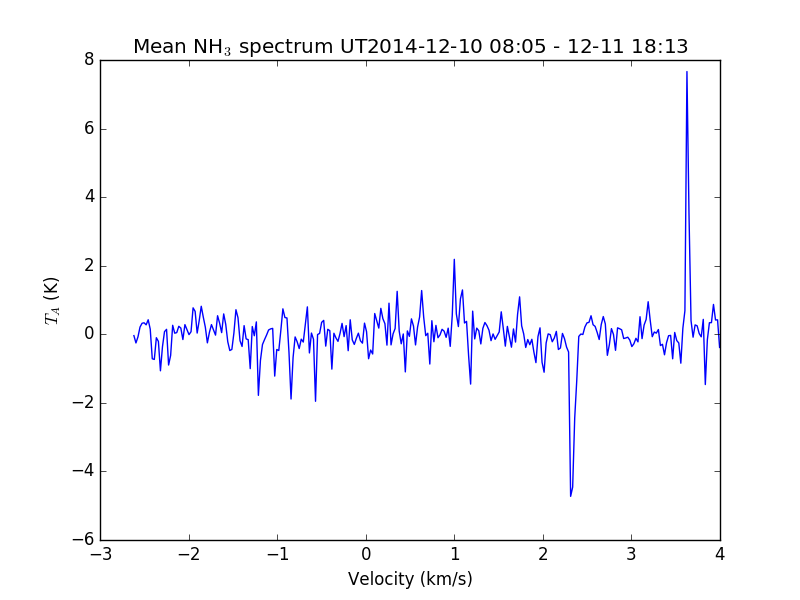 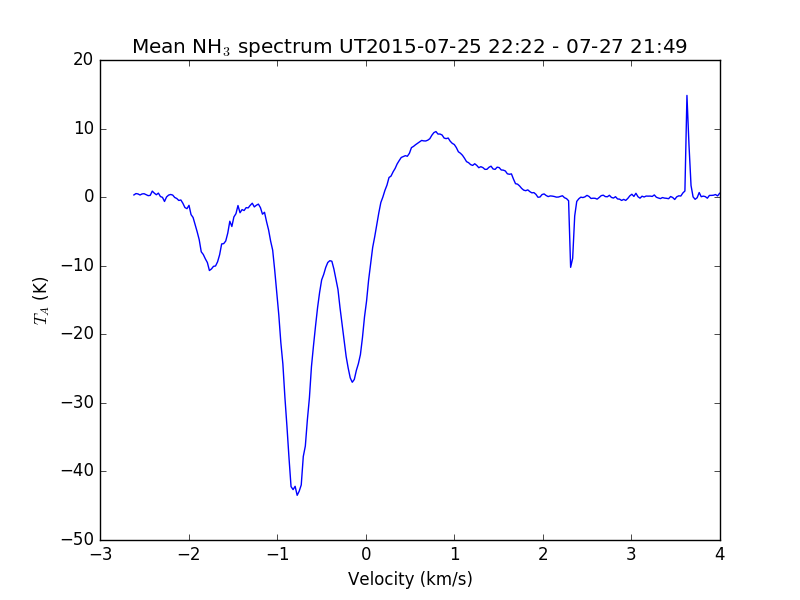 NH3
Review summary
+   Documentation is complete, comprehensive and well written
+   Data can be understood without external documentation
+   Calibration process is explained in sufficient detail
+   Data labeling is comprehensive
+   Python routine is provided for data access

Documentation file names could be more descriptive
Abbr. “S/C” on p1 of “ro_mir_if_0001.pdf” not defined
Label description typo in geom_level_4_format.fmt: "Doppler shift velocities” --> "Doppler shifted"?
Meaning of data versions (ver-1.0, 2.0, 3.0) not described
Each dataset could benefit from a description/summary. What does it contain? Could be useful for someone not familiar with the CODMAC levels or mission phases (although these are detailed in ro_mir_if_0001.pdf)
Rest frequencies of the individual spectral windows are not given (or not obvious to me). I believe these are required for a full analysis
Python routine needs to give easier access to individual data columns (very tedious to separate spectral arrays from the binary stream)
Python routine does not work on case-sensitive (ie. most) file systems